Lärlabb D
Canvas för din verksamhet
Syfte: Fördjupa förståelsen för hur canvasen (och insikter från ledarutbildningen) kan omsättas praktiskt i din planering av din verksamhets digitala förändringsresorVi övar på att fylla i delar och ger varandra tips hur planen kan utvecklas
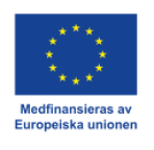 Välkommen!
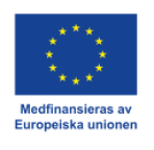 Agenda för de kommande 55 minuterna
Emoji - Incheckning 🦄 🌈
Introduktion   - Nyttan med canvasen? Vad har vi jobbat med? ”Solfjädern” som handlingsplan
Grupparbete - Min verksamhets varför & mål - på kort & lång sikt
Erfarenheter av plan för förmågebyggande och att omsätta lärande i praktiken – dialog med:Anna Hallgren, Nämndssekreterare i Nordmalings kommun  Thomas Molén, digitaliseringsstrateg Umeå kommun 
Enskilt arbete - Från mål till enskilda aktiviteter & ”resor”
Gemensam reflektion
Tack för idag!
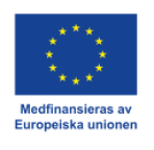 Emoji - Incheckning
Vilket djur passar bäst in på din arbete med och förhållningssätt till ”min verksamhets canvas” just nu:

🐒	Apan 		 - Nyfiken & vill veta mer! 
🦆	Anden		 - Oj, hur skulle jag göra – instruktionerna har runnit av mig …  
🦚	Påfågeln		 - Stolt användare – jag visar andra!
🦄	Enhörningen 	 - Min handlingsplan finns mest i min fantasi🌈
🐱	Katten 		 - Mjao, jag gör det som passar mig…			
🐶	Hunden		 - Följer instruktionerna till punkt och pricka!	       
🦥	Sengångaren 	 - Saaakta men säkert…🐎 	Tävlingshästen	 - Kom igen nu - det går för långsamt!
🦒 	Giraffen		 - Jag använder den för att skapa överblick!  
🐜	Myran 		 - Jobbar på med alla detaljer

… eller nåt annat djur  - lägg en emoji i chatten och kommentera om du vill!
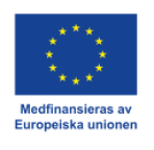 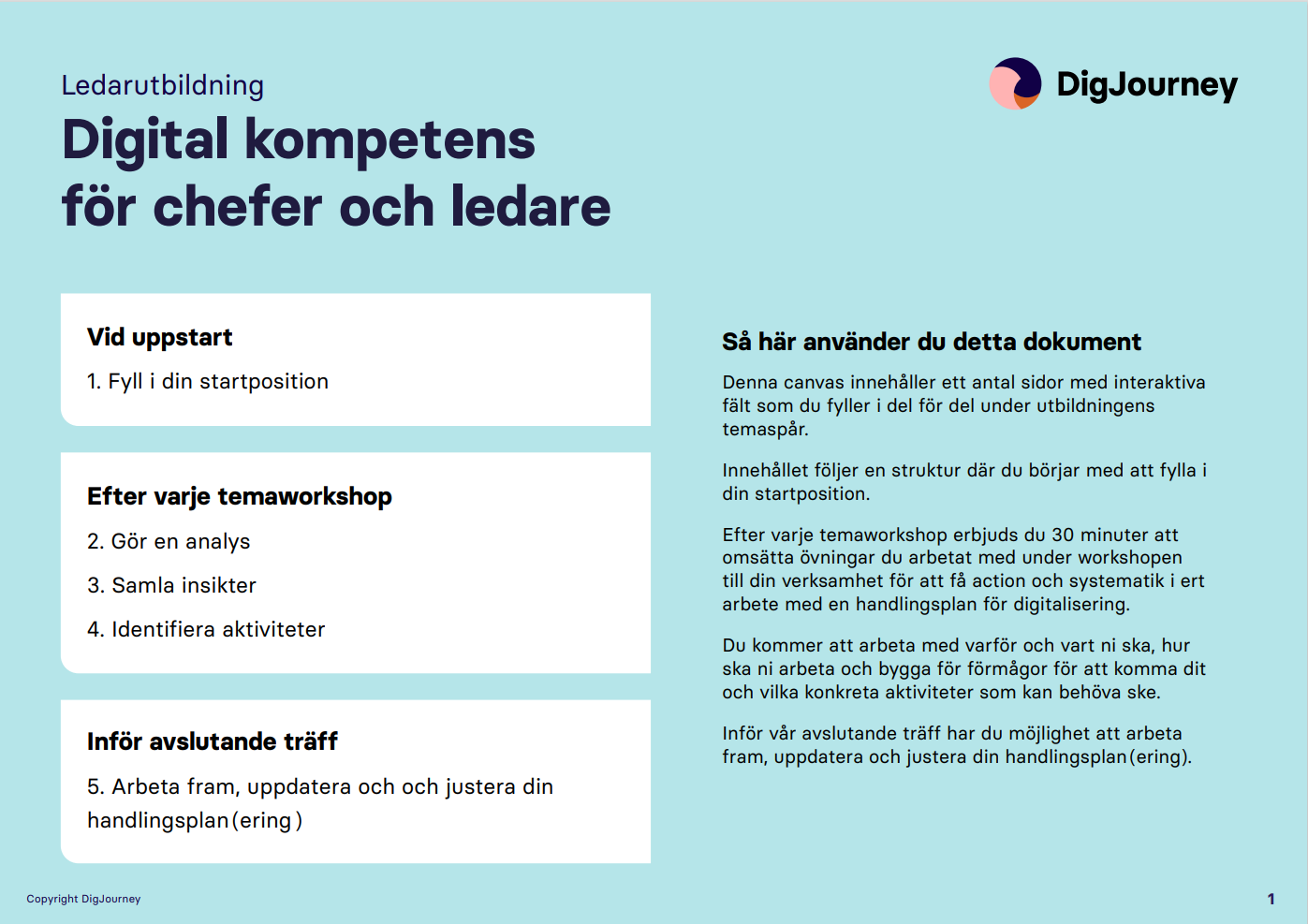 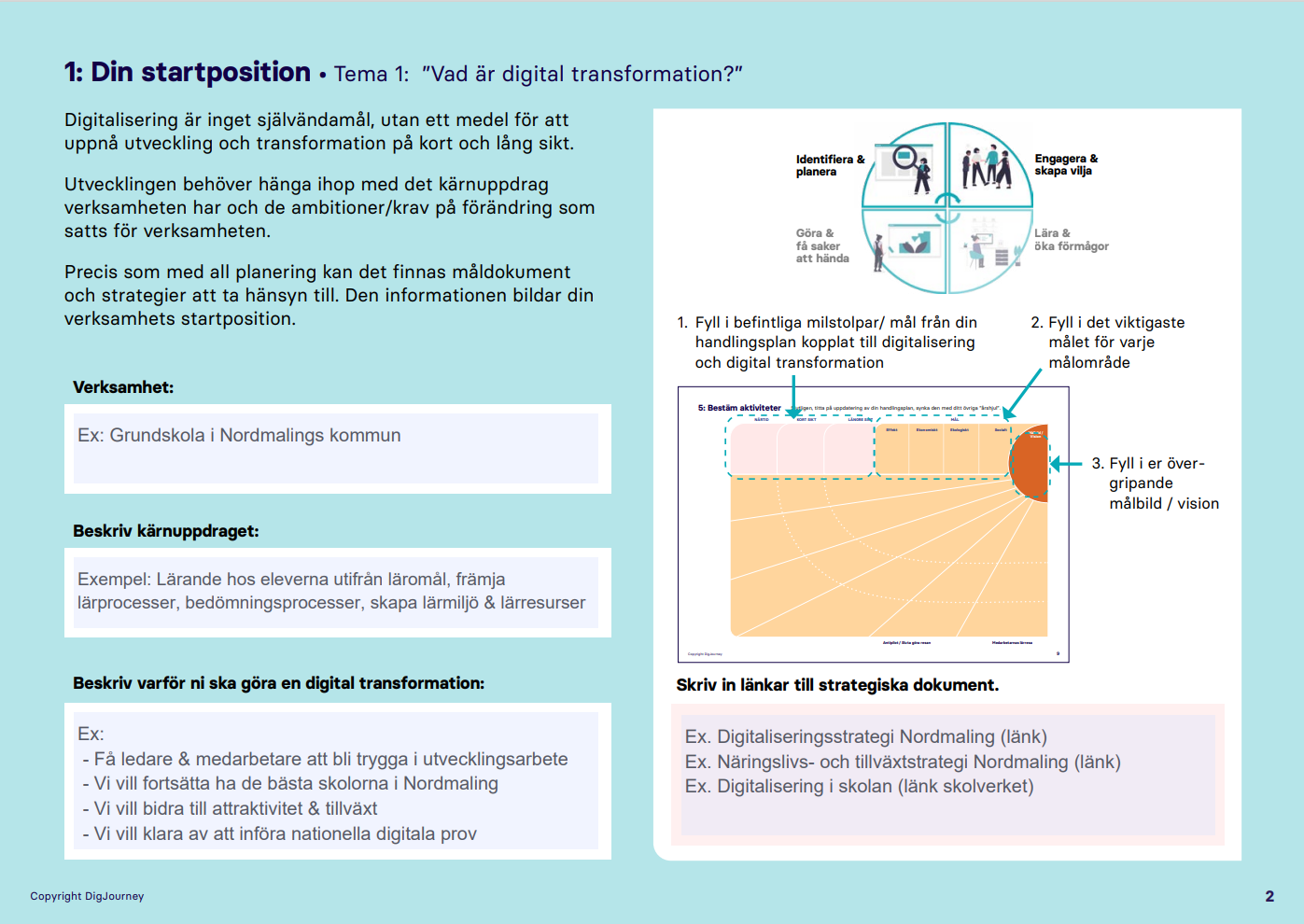 Systematisk planering av förändringsresor
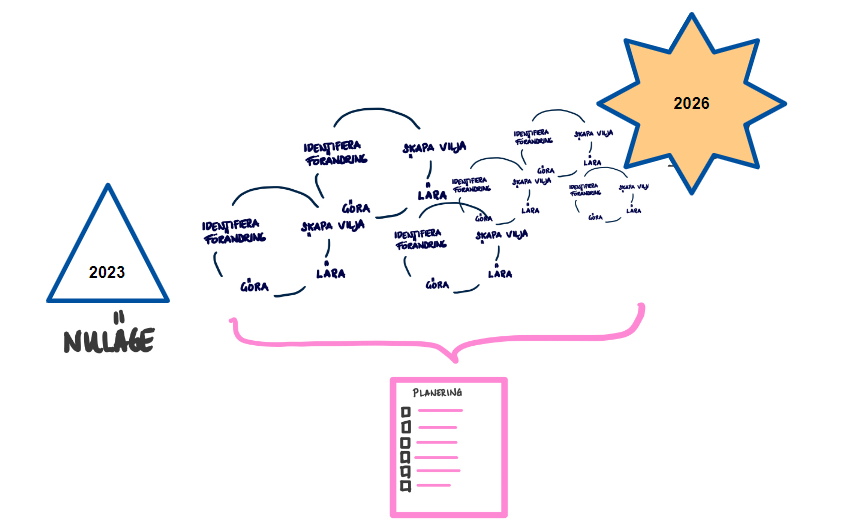 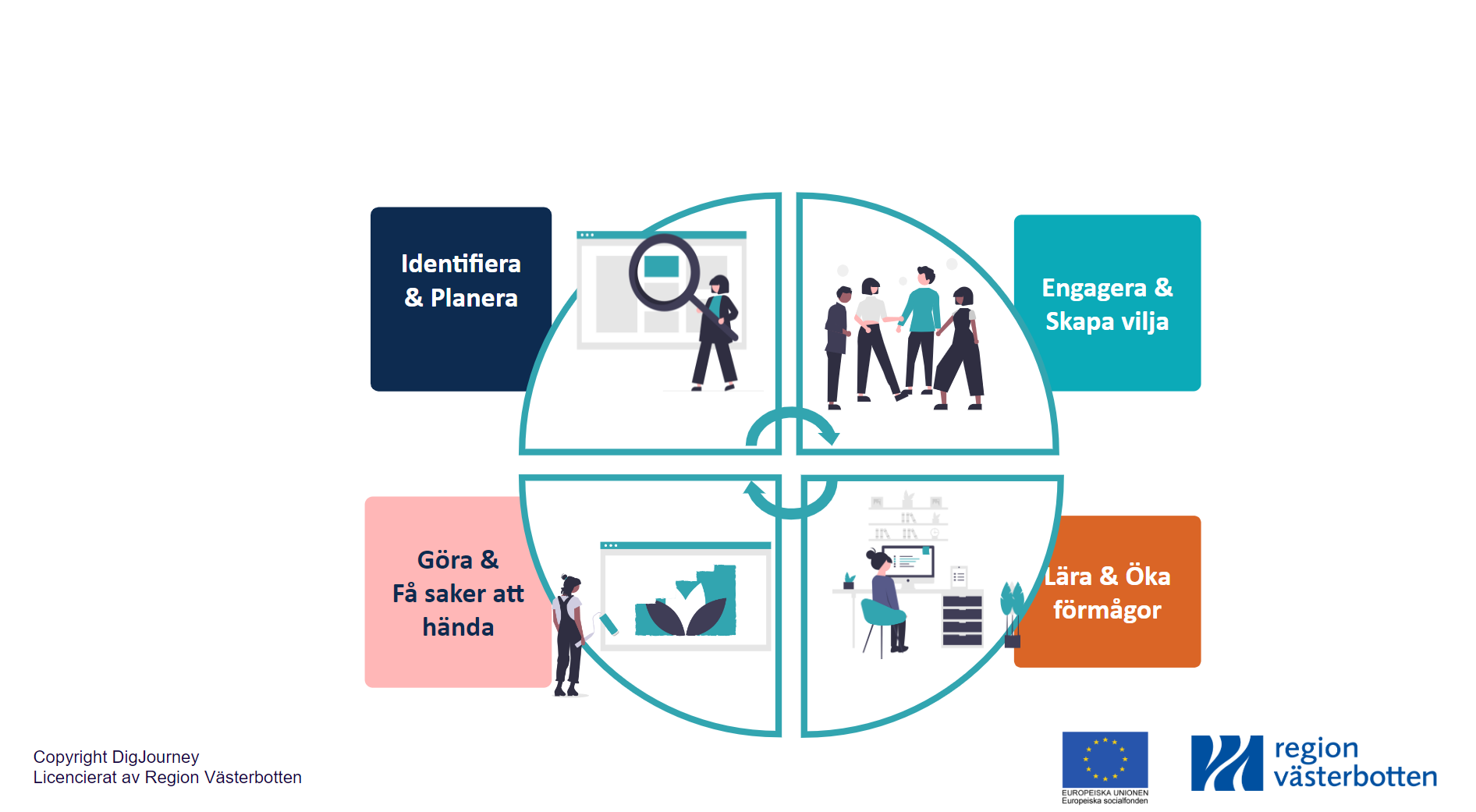 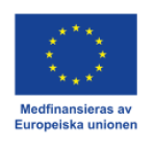 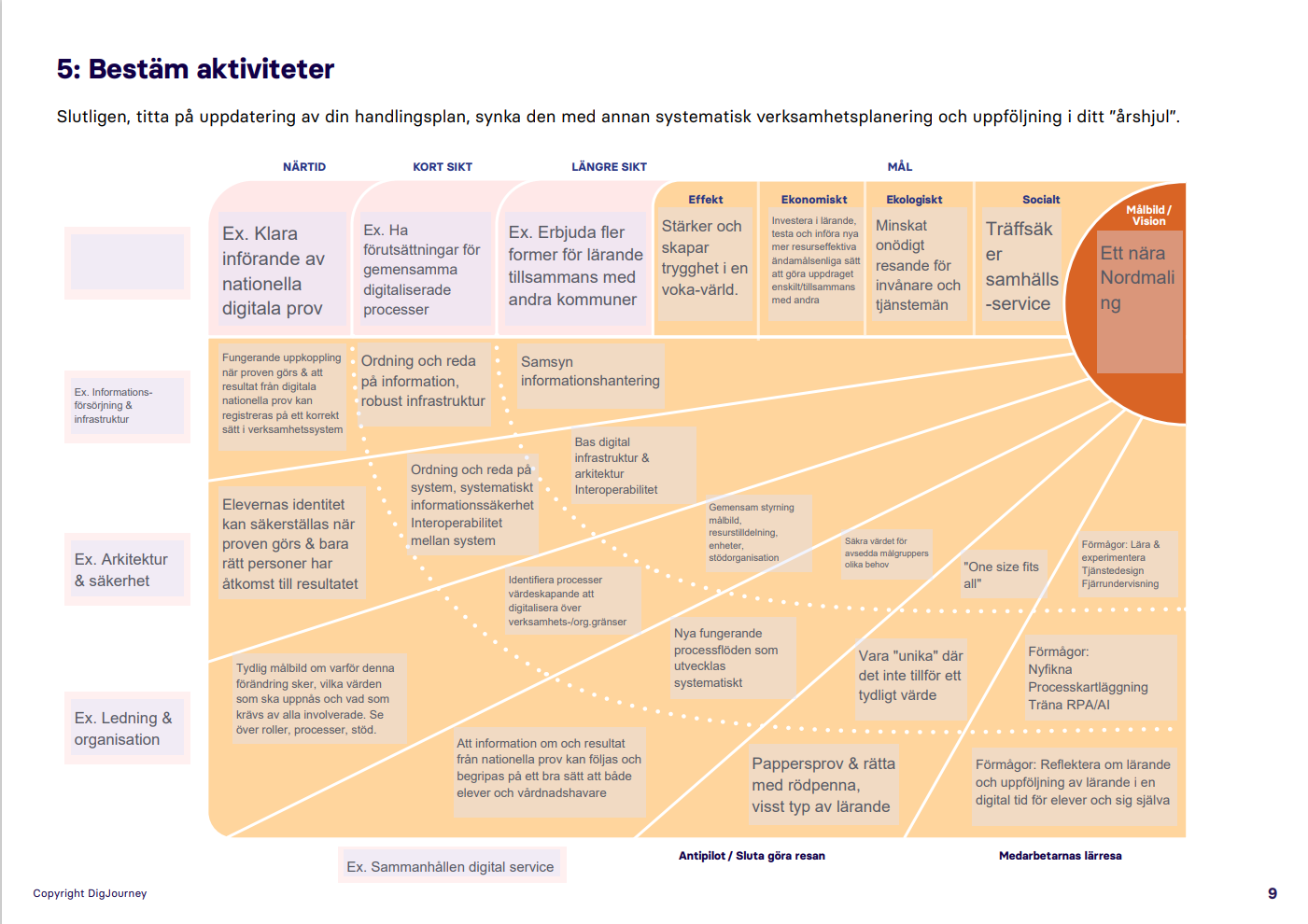 Handlingsplan i ”solfjädermodell”
Grupparbete
15 minuter

Enskilt arbete 5 minuter – Utifrån min verksamhets ”varför”Vilka mål är viktiga att uppnå i närtid, kort sikt & på lång sikt?Dialog i grupper om 3 i 10 minuter:Kort om din verksamhet kärnuppdrag, skäl till digital transformation& förslag till mål på kort & lång sikt – ge gärna varandra tips på vägen!
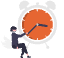 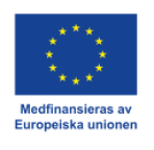 Dialog – erfarenheter av förändringsresor
Anna Hallgren, nämndssekreterare Nordmalings kommun 
Thomas Molén, digitaliseringsstrateg Umeå kommun
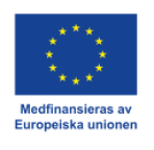 Vision Verksamhetsplan digitalisering 2023-25 *
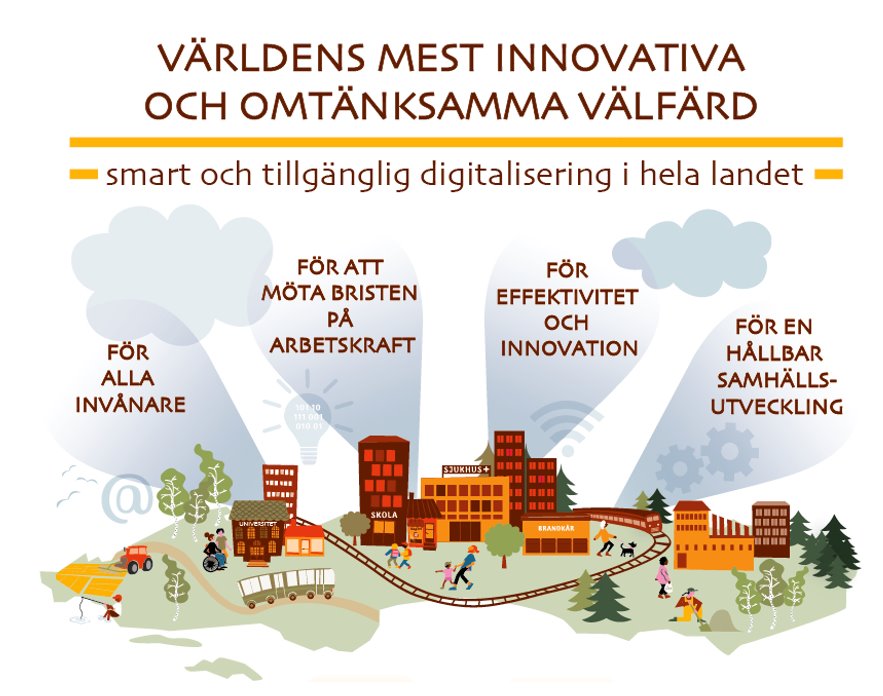 Vår investering i digital utveckling och mognad i 
Västerbottens kommuner ska leda till:
- Att vi samverkar för likvärdiga grundförutsättningar för samhällsservice och välfärd med stöd av digitalisering i hela länet.
- Vårt gemensamma förmågebyggande ska ge effekt för både den egna organisationen och för länet, dess invånare och företag.
* Verksamhetsplan 2023-2025 för kommunernas digitalisering i samverkan
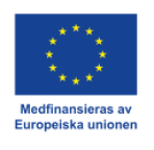 Handlingsplan 2025 utifrån treårig Verksamhetsplan
Fungerande samverkansstruktur & lojalitet till gemensam utvecklingsplan är en förutsättning
Sammanhållen digital service * Stärka förutsättningar & sprida praxis  * Samutveckling över organisationsgränser
    bedriva utveckling & skapa modeller
 * Skapa förutsättningar för nationell 
    samordning av viss samhällsservice
Ledning, styrning & organisation * Nätverk, Ledningsförmåga för omställning * Basnivå för digitalisering & GAP analysarbete
 * Ledningsdialoger
 * Dialogforum SKR/Inera
 * Lärande för chefer och ledare   * Utveckla Mötesplats Digitala Västerbotten
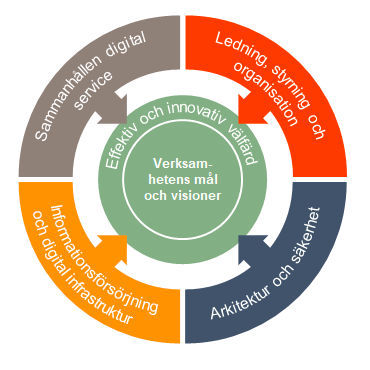 Arkitektur & säkerhet * Nätverk IT-arkitektur & informationssäkerhet
 * Stärkt informationssäkerhet - Etablera styrning
 * Arbetssätt för grundläggande arkitektur * Kartläggning prioriterade     informationsmängder, strukturer & system
Informationsförsörjning & digital infrastruktur
 * Nätverk bredband & samverkansstruktur SDK
 * Stärka robusthet, tillgänglighet, prestanda     i infrastrukturer, fast & mobilt  * Modeller/förutsättningar för nytta av IOT
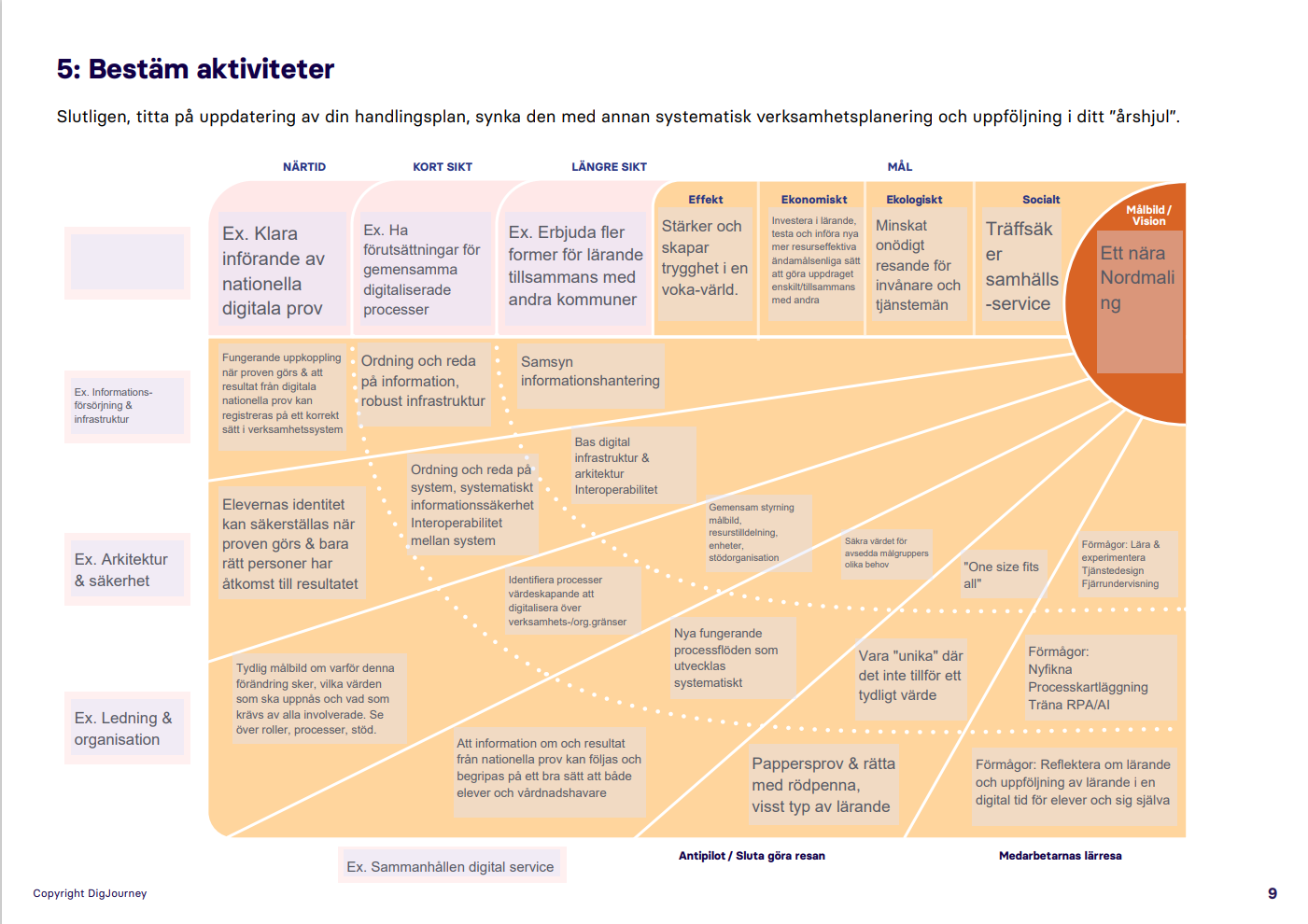 Enskild övning
8 minuter, enskilt arbete i din canvas Utifrån mål i närtid, vilka resor behöver påbörjas?Vilka exempel på aktiviteter ser du ?
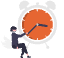 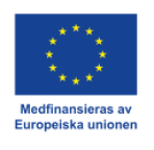 Reflektion i helgrupp
Vad var lätt, vad var svårt?
Vad upplever du att du kan påverka själv? 
Vet du var du ska ta stöd?
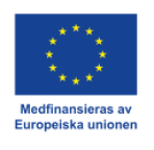 Tack!
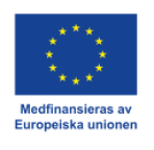